У Вас родился первый ребенок!
Предоставляются органами социальной защиты:
Предоставляются иными учреждениями (организациями):
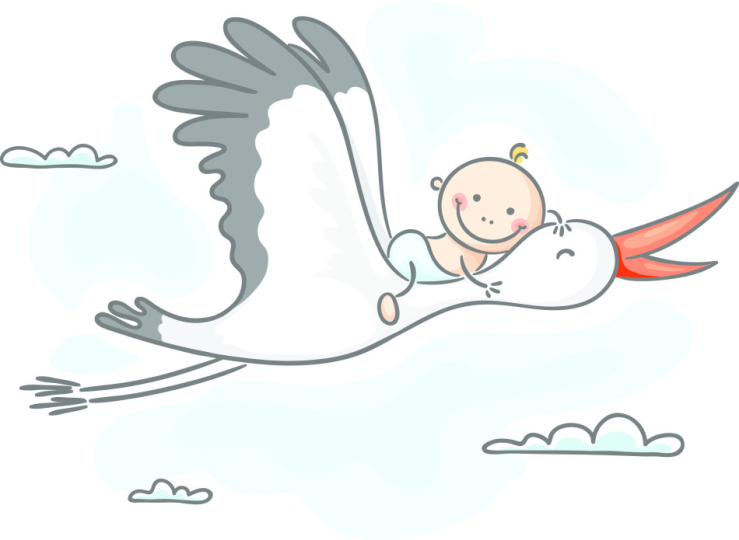 Единовременное пособие при  рождении ребенка – 18 004,12 рублей

Ежемесячное пособие по уходу за ребенком до достижение им возраста 1,5 лет   неработающим      –  3 375,77 рублей

 Ежемесячная выплата в связи с рождением (усыновлением) первого ребенка                             (от 0 до 3 лет) – 9 490 рублей   Р

 Ежемесячное пособие по уходу за первым ребенком в возрасте от 1,5 до 3лет, рожденным матерью до 25 лет – 3 000 рублей

 Ежемесячная выплата на детей от 3  до 7 лет – 4745 рублей (с 2020 года)   Р
Пособие на ребенка (от 0 до 16 лет):
минимальный размер - 198 рублей;                                                                                                                                                        на ребенка-инвалида  - 266 рублей;                                                                                                                                                  на ребенка одинокой матери - 371 рубль;
на ребенка, родители которого уклоняются                от уплаты алиментов - 371 рубль    Р

 Компенсация платы за присмотр и уход за детьми в ДОУ – 20% от среднего размера платы по области (1410 рублей)
Ежемесячное пособие по уходу за ребенком до достижение им возраста 1,5 лет работающим  –  40% от среднего заработка, на который начисляются страховые взносы на обязательное социальное страхование на случай временной нетрудоспособностью в связи с материнством  (обращаться к работодателю) 


 Обеспечение детей полноценным питанием  в возрасте  до 3 лет  (обращаться в мед. учреждение)    Р

 Обеспечение бесплатным горячим питанием учеников с первого по четвёртый класс (с 2020 года) обращаться в образовательную организацию)

 Материнский (семейный) капитал  при рождении первого ребенка в семье – 466 617 рублей (с 2020 года)
Какие меры социальной поддержки Вам положены
Чтобы получить указанные меры социальной поддержки, необходимо обратиться в учреждение социального обслуживания по месту жительства или в МФЦ                                                                                                              (тел. горячей линии управления социальной защиты и семейной политики области – (4752) 78-62-00)
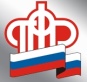 Р
- мера предоставляется в зависимости от дохода семьи
У Вас родился второй ребенок!
Предоставляются органами социальной защиты:
Предоставляются иными учреждениями (организациями):
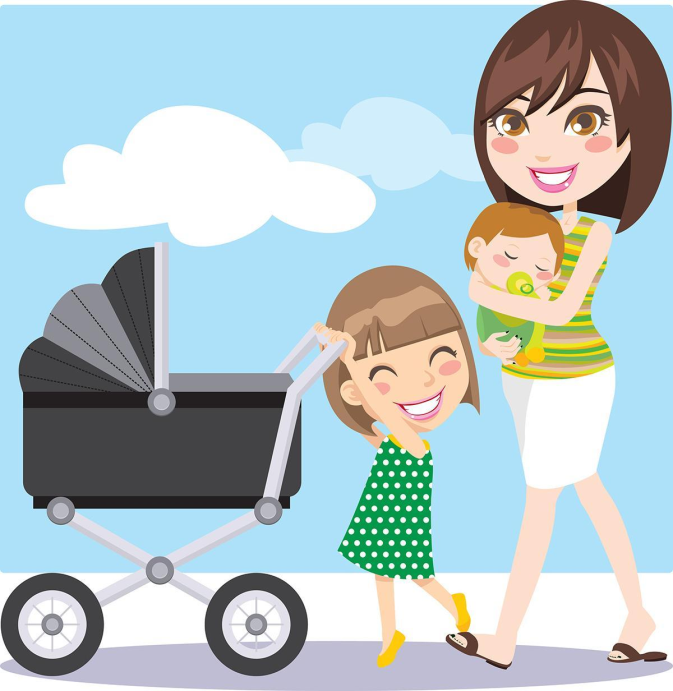 Единовременное пособие при 
 рождении ребенка – 18 004,12 рублей

Ежемесячное пособие по уходу за
 ребенком до достижение им возраста 1,5
лет  неработающим      –  6 751,54 рублей

Ежемесячная выплата на детей от 3 до 7 лет – 4745 рублей (с 2020 года)   

Пособие на ребенка (от 0 до 16 лет):
минимальный размер - 198 рублей;                                                                                                                                                        на ребенка-инвалида  - 266 рублей;                                                                                                                                                  на ребенка одинокой матери - 371 рубль;
на ребенка, родители которого уклоняются от уплаты алиментов - 371 рубль

Компенсация платы за присмотр и уход
 за детьми в ДОУ – 50% от среднего
 размера платы по области (1410 рублей)
Ежемесячное пособие по уходу за ребенком до достижение им возраста 1,5 лет работающим  –  40% от среднего заработка, на который начисляются страховые взносы на обязательное социальное страхование на случай временной нетрудоспособностью в связи с материнством  (обращаться к работодателю)
Ежемесячная         выплата в    связи        с
     рождением (усыновлением) второго
     ребенка  (от 0 до 3 лет) – 9 490 рублей
    (из средств материнского капитала)
Обеспечение детей полноценным питанием  в возрасте  до 3 лет  (обращаться в мед.учреждение)
Обеспечение бесплатным горячим питанием учеников с первого по четвёртый класс (с 2020 года) (обращаться в образовательную организацию)
Материнский (семейный) капитал –                616 617 рублей 

Предоставление ипотечного кредита (займа) по льготной процентной ставке 6% годовых  (обращаться в кредитную организацию)
Р
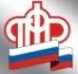 Р
Какие меры социальной поддержки Вам положены
Р
Чтобы получить указанные меры социальной поддержки, необходимо обратиться в учреждение социального обслуживания по месту жительства или в МФЦ                                                                                                  (тел. горячей линии управления социальной защиты и семейной политики области – (4752) 78-62-00)
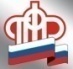 - мера предоставляется в зависимости от дохода семьи
Р
У Вас родился третий (последующий) ребенок! Меры социальной поддержки:
Предоставляются органами социальной защиты:
Предоставляются иными учреждениями (организациями):
Единовременное пособие при  рождении ребенка – 18 004,12 рублей
Ежемесячное пособие по уходу за ребенком до достижение им возраста 1,5 лет  неработающим      –  6751,54 рубля
 Ежемесячная денежная выплата на третьего или последующего ребенка                                   
     (от  0 до 3 лет)  - 9 063 рубля    Р     

Ежемесячное пособие на ребенка -  430 рублей
Ежемесячная выплата на детей от 3 до 7 лет – 4745 рублей                                                                     (с 2020 года)  Р   

70% скидка от платы, взимаемой с родителей за присмотр
 и уход за детьми в ДОУ
Компенсация платы за присмотр и уход за детьми в 
ДОУ –  70% от среднего размера платы по области (1410 рублей)
Бесплатное питание обучающихся из расчета 40 рублей в день
Денежная выплата на школьную форму –   7000 рублей
Возмещение расходов за обучение членов многодетной семьи – 100%
Компенсация расходов за коммунальные услуги в размере 30 %
  (за обращение с ТКО 70 %  суммы платы )
Денежная выплата на твердое топливо - 11 300 рублей
Единовременная денежная выплата на приобретение КРС молочного 
 направления (для семей, имеющих 5 и более детей) –   69 160 рублей
Бесплатный проезд городским транспортом
Бесплатное посещение физкультурно-оздоровительных
 комплексов, бассейнов
Ежемесячное пособие по уходу за ребенком до достижение им возраста 1,5 лет работающим  –  40% от среднего заработка, на который начисляются страховые взносы на обязательное социальное страхование на случай временной нетрудоспособностью в связи с материнством (обращаться к работодателю)
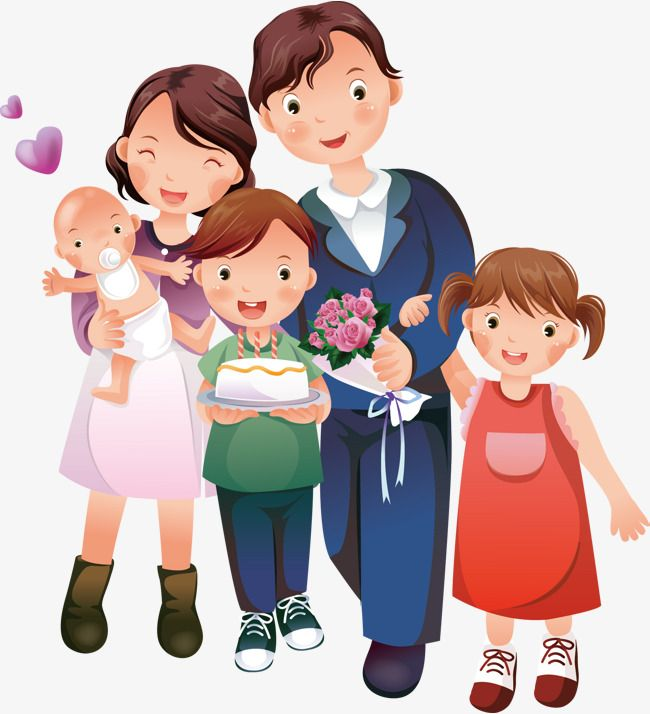 Обеспечение детей полноценным питанием  в возрасте  до 3 лет  (обращаться в мед. учреждение)
Бесплатное обеспечение детей в возрасте до 6 лет необходимыми лекарственными препаратами по рецептам (обращаться в мед. учреждение)
Обеспечение бесплатным горячим питанием учеников с первого по четвёртый класс  (с 2020 года) (обращаться в образовательную организацию)
Однократное предоставление земельного участка (обращаться в орган местного самоуправления по месту жительства)
Предоставление ипотечного кредита (займа) по льготной процентной ставке 6% годовых  (обращаться в кредитную организацию)
Погашение обязательств по ипотечным жилищным кредитам в размере не более    450 тыс. рублей (обращаться в кредитную  организацию или   АО  «Агентство ипотечного жилищного  кредитования»)
Р
Областной материнский (семейный) капитал –  100 000 рублей
Субсидирование процентной ставки по кредиту полученному  на строительство                 жилья – 100 %
Единовременная денежная выплата на приобретение или строительство жилого помещения при рождении одновременно трех и более детей или при повторном рождении в трехлетнем периоде двух двоен
Р   - мера предоставляется в зависимости от дохода семьи
Чтобы получить указанные меры социальной поддержки, необходимо обратиться в учреждение социального обслуживания по месту жительства или в МФЦ (тел. горячей линии управления социальной защиты и семейной политики области – (4752) 78-62-00)